YGS-LYS SINAV SİSTEMİ
KANDIRA ANADOLU LİSESİ
OKUL PDR SERVİSİ
YGS
TEK KİTAPÇIKLI 160 SORULUK BİR SINAV
SORU BAŞI 1 DAKİKA SÜRE
 KONULAR AĞIRLIKLI OLARAK 9.SINIF
 SORULAR ANLAMA ve YORUMLAMAYA DÖNÜK, MUHAKEME GÜCÜNÜ ÖLÇEN BİR SINAV
YGS PUANLARI NE İŞE YARAR?
ÖNLİSANS (2 YILLIK)
AÇIKÖĞRETİM
ÖZEL YETENEK
POLİS MESLEK YÜKSEK OKULU
ASTSUBAY YÜKSEK OKULLARI 
BAZI LİSANS(4 YILLIK) PROGRAMLARINA 
YERLEŞMEK İÇİN KULLANILIR.

LYS’YE GİREBİLMEK İÇİN BİR BARAJ SINAVIDIR.
YGS SORU SAYILARI
YGS TESTLERİNİN YÜZDELİK ETKİLERİ
SAYISAL
SÖZEL
EA
YGS BARAJLARI
150 BARAJI 
*ÖNLİSANS PROGRAMLAR
*AÇIKÖĞRETİM ÖNLİSANS-LİSANS PROGRAMLARI
*ÖZEL YETENEK PROGRAMLARI

180 BARAJI
*YGS İLE ALAN LİSANS PROGRAMLARI
*LYS SINAVINA GİRİŞ BARAJI
(POLİS-ASTSUBAY BARAJLARI HER YIL ALIM MİKTARINA GÖRE DEĞİŞMEKTEDİR)
YGS NET-PUAN
YGS’NİN YERLEŞTİRME PUANINA ETKİSİ
ORTALAMA %40
OBP ve EK PUAN HESABI
OBP = DİPLOMA NOTU x 0,6 
EN DÜŞÜK=(50 x 0,6 = 30)
EN YÜKSEK=(100 x 0,6 = 60)
OBP+EK PUAN = DİPLOMA NOTU x 0,9 
EN DÜŞÜK=(50 x 0,9 = 45)
EN YÜKSEK=(100 x 0,9 = 90)
EK PUAN EN AZ 15; EN YÜKSEK İSE 30 GELİR.
LYS
5 AYRI OTURUM - 4 AYRI GÜN
SORU BAŞI 1.5 DAKİKA (GEOMETRİ 2 DAKİKA)
BİLGİYE DAYALI
10-11-12’İNCİ SINIF KONULARI AĞIRLIKLI
LYS OTURUMLARI
LYS-1= Matematik,  Geometri

LYS-2= Fen Bilimleri (Fizik, Kimya, Biyoloji)

LYS-3= Türk Dili ve Edebiyat, Coğrafya-1

LYS-4= Tarih, Coğrafya-2, Fels. Grubu ve Din Kült.

LYS-5= Yabancı Dil (İngilizce-Almanca-Fransızca)
LYS SORU SAYILARI ve SÜRELERİ
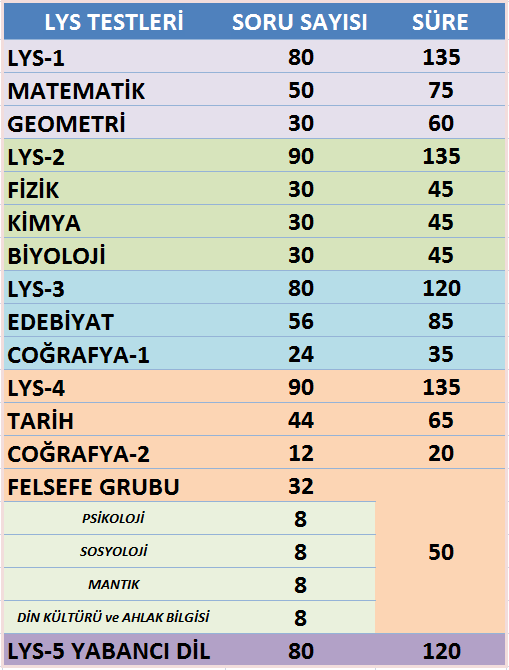 YERLEŞTİRME PUAN TÜRLERİ
PUAN TÜRLERİNE GÖRE ÇÖZÜLECEK TESTLER
MF PUAN TÜRLERİ İÇİN:  
           LYS-1 (Mat - Geo)
           LYS-2 (Fizik – Kimya - Biyoloji) testlerini

TM PUAN TÜRLERİ İÇİN: 
           LYS-1 (Mat - Geo) 
           LYS-3 (Türk Dili ve Ed. - Coğ-1) testlerini

TS PUAN TÜRLERİ İÇİN:  
           LYS-3 (Türk Dili ve Ed. - Coğ-1)
           LYS-4 (Tarih, Coğrafya-2, Fels. Gru ve Din) testlerini

DİL PUAN TÜRLERİ İÇİN: 
           LYS-5 (İng, Almanca, Fransızca) testlerini çözecektir.
LYS TESTLERİNİN YERLEŞTİRME PUANINA ETKİSİ
ORTALAMA %60
MF (SAYISAL) PUAN TÜRLERİ
MF–1 Puan türü: Aktüerya, İstatistik, Matematik, Matematik Öğretmenliği, Matematik Mühendisliği, Astronomi ve Uzay Bilimleri gibi bölümler için kullanılacak.
MF–2 Puan türü: Biyoloji, Fizik, Kimya bölümleri, Biyoloji, Fizik Öğretmenlikleri, Fen Bilgisi Öğretmenliği, Su ürünleri Mühendisliği, Bahçe Bitkileri ve Zootekni gibi bölümler için kullanılacak.
MF–3 Puan türü: Tıp, Diş Hekimliği, Eczacılık, Moleküler Biyoloji ve Genetik, Beslenme ve Diyetetik, Fizyoterapi, Odyoloji, Ergoterapi, Dil ve Konuşma Terapi, Gerontoloji , Hemşirelik, Ebelik, Veteriner gibi bölümler için kullanılacak.
MF–4 Puan türü: Bilgisayar, Bilgisayar sistemleri, İnşaat, Makine, Çevre, Deniz Ulaştırma, Gıda, Elektrik, Elektronik, Mimarlık, İç Mimarlık, Endüstri, Gemi İnşaatı Mühendislikleri gibi bölümler için kullanılacak.
TM(EŞİT AĞIRLIK) PUAN TÜRLERİ
TM–1 Puan türü: İktisat, İşletme, Maliye, ÇEKO, Ekonometri, Bankacılık ve Sigortacılık (Fakülte) Turizm ve Otelcilik (Fakülte), İç Mimarlık ve Çevre Tasarımı gibi bölümler için kullanılacak.

TM–2 Puan türü: Kamu Yönetimi, Uluslararası İlişkiler ve Sınıf Öğretmenliği gibi bölümler için kullanılacak.

TM–3 Puan türü: Hukuk, Psikoloji, Sosyoloji, Felsefe, Rehberlik ve Psikolojik Danışmanlık, Sosyal Hizmet, Antropoloji, Arkeoloji gibi bölümler için kullanılacak.
TS (SÖZEL) PUAN TÜRLERİ
TS–1 Puan türü: Coğrafya Öğretmenliği, Sosyal Bilgiler Öğretmenliği, Radyo ve Televizyon, Halkla İlişkiler, Gazetecilik, Gastronomi ve Mutfak  Sanatı gibi bölümler için kullanılacak.
TS–2 Puan türü: Türkçe öğretmenliği, Türk Dili ve Edebiyatı, Tarih, Sanat Tarihi, Sümeroloji, Hititoloji, Rekreasyon Yönetimi gibi bölümler için kullanılacak.
DİL PUAN TÜRLERİ
DİL–1 puan türü: İngilizce, Almanca ve Fransızca Öğretmenlikleri, Amerikan Kültürü ve Edebiyatı, İngiliz Dili ve Edebiyatı, Alman Dili ve Edebiyatı, Fransız Dili ve Edebiyatı, Çeviribilim (Alm., İng, Fran.), İngiliz Dil Bilimi, Karşılaştırmalı Edebiyat (Alm., İng., Fran.), Mütercim-Tercümanlık (Alm., İng., Fran.), Turizm Rehberliği (Alm., İng., Fran.)

DİL–2 puan türü: Arnavutça, Boşnakça, Bulgar Dili ve Edebiyatı, Çağdaş Yunan Dili ve Edebiyatı, Çeviribilim (Batı bilimleri), Dilbilim (Batı dilleri), Eski Yunan Dili ve Edebiyatı, İspanyol Dili ve Edebiyatı, İtalyan Dili ve Edebiyatı, Karşılaştırmalı Edebiyat (Batı Dilleri), Latin Dili ve Edebiyatı, Leh Dili ve Edebiyatı, Mütercim-Tercümanlık (Batı Dilleri), Turizm Rehberliği (Batı Dilleri), Yunan Dili ve Edebiyatı, Yunanca

DİL–3 puan türü: Arap dili ve edebiyatı, Arapça öğretmenliği, Çeviribilim (Doğu Dilleri), Çin Dili ve Edebiyatı, Fars Dili ve Edebiyatı, Dilbilim (Doğu Dilleri), Gürcü Dili ve Edebiyatı, Hindoloji, Hungaroloji, Japon Dili ve Edebiyatı, Japonca Öğretmenliği, Karşılaştırmalı Edebiyat (Doğu Dilleri), Kore Dili ve Edebiyatı, Mütercim-Tercümanlık (Doğu Dilleri), Rus Dili ve Edebiyatı, Sinoloji, Turizm Rehberliği (Doğu Dilleri, Urdu Dili ve Edebiyatı
BAZI PROGRAMLARA GETİRİLEN BAŞARI SIRASI
ÖNERİLER
HEDEF MESLEĞİN PUAN TÜRÜ DİKKATE ALINARAK, ÇALIŞMA PLANI BUNA GÖRE OLUŞTURULMALI
FARKLI YAYINEVLERİNDEN BOL SORU ÇÖZEREK, SORU KALIPLARINA AŞİNALIK KAZANILMALI
SİSTEMDE YAPILAN DEĞİŞİKLİKLERİ ENDİŞE İLE İZLEMEK YERİNE; “NASIL AVANTAJA ÇEVİREBİLİRİM?” DİYE DÜŞÜNMELİ
DİKKAT!!!
SADECE PUANLARA GÖRE TERCİH DOĞRU DEĞİL
MEMUR OLMAK İSTİYORSANIZ KPSS ATAMA PUANLARI
TIP OKUMAK İSTİYORSANIZ; TUS BAŞARISI-HASTANE İMKANI-ÖĞRENCİ SAYISI
ÖZEL SEKTÖRDE ÇALIŞMAK İSTİYORSANIZ STAJ İMKANLARI
HUKUK İSTİYORSANIZ EKOL
GELECEK VAAT EDEN PROGRAMLAR
İÇ MOTİVASYON
EKSİK KONU TESPİTİ
LYS’Yİ İHMAL ETMEYİN